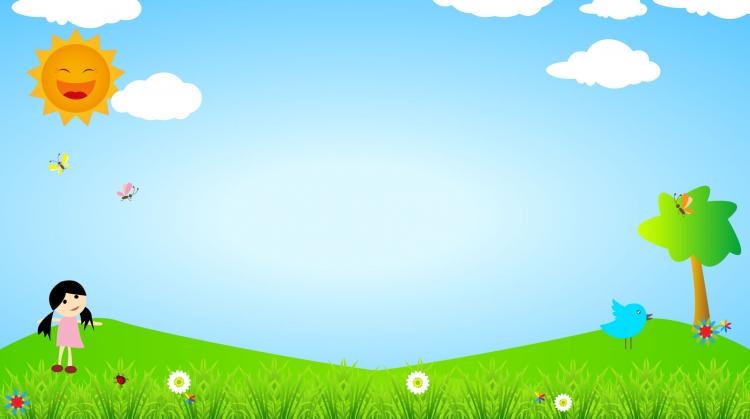 ỦY BAN NHÂN DÂN QUẬN 8
TRƯỜNG MẦM NON VƯỜN HỒNG
NỘI DUNG HỌC NGÀY THỨ BA (05/052020)

LÀM QUEN VỚI TOÁN
 “Thêm bớt số lượng 5”
(Quay clip)
LỚP: CHỒI (4-5 tuổi)
Bé hãy nối thêm số quả táo để trong dĩa có 5 quả táo
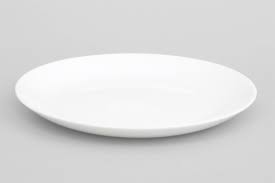 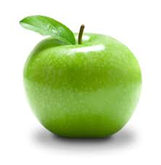 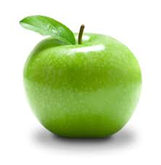 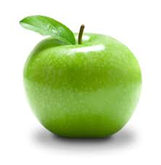 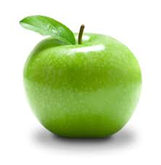 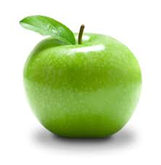 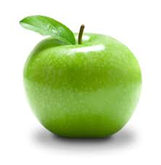 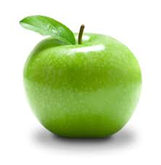 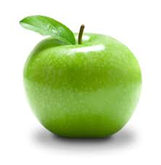 Bé hãy khoanh tròn để bớt số quả dâu trong dĩa còn 4 quả
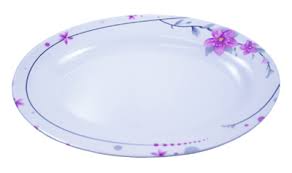 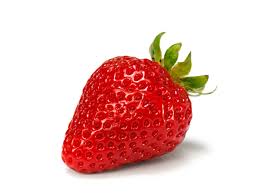 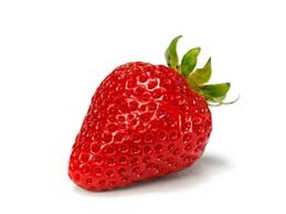 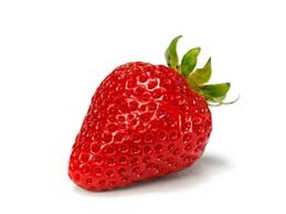 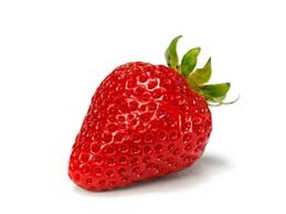 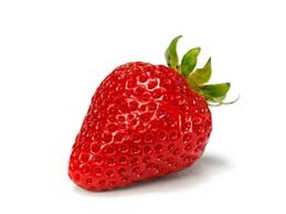